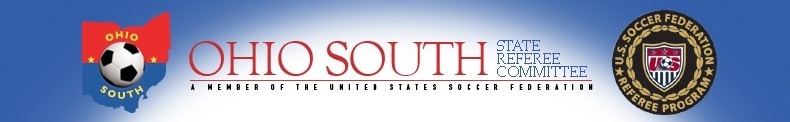 Observed Points of Concern


Age/Skill 
Appropriate Fouls
Ohio South 2016
 Advanced Referee Recertification 
Mod “C” Training
Age/Skill Level Items of Concern

 SAFETY must be a priority at all levels 		of play 

 Game should be managed more with 			respect to the individual Skill 			Level of Play, i.e. not necessarily 		to the Age Level of the teams

 Must differentiate when a player or a 		team needs to have a foul called 		or not
Age Level Differences
1) Nature of Fouls

2) Speed of the Game

3) Misconduct - Type and Timing

4) How to Talk to Players
Nature of Fouls
Older Youth
Fouls are more 	calculated

Oftentimes used to send a message
Must be dealt with properly to send a message to the player and for the game

Tendency to be more tactical 
Younger Ages
Fouls are more likely to be careless

Trifling fouls due to lack of coordination

Incidental Contact

Balancing Careless vs. Reckless
Age/Skill Appropriate Fouls
Foul calls must be recognized and adjusted to:
Insure the SAFETY of all participants above all other criteria
Fit the acceptable age level of the match (U16, U11, etc.)
Suit the level of ability of the individual player being fouled (skilled, average, unskilled, etc.)
Fit the level of an individual play situation (deliberate, reckless, excessive, etc.)
Differentiate between klutziness and purposeful
Fit the gender differences and tendencies
Fit the nature of a play (tactical or not, DOGSO or not, etc.)
Fit the temperature of the game situation (intense & competitive or relaxed & uneventful, etc.)
“Right” vs “Best” Concept
Referees must apply their discretionary powers and employ the concept of “BEST” (Law 18 – Common Sense) vs. “RIGHT” (Letter of the Law) as it pertains to the skill level and player expectations.


The two extreme ends of the spectrum:
The oldest and more-skilled male players are more likely to want the referee to implement the what is “BEST” approach and allow the game to flow with as little foul stoppages as possible.

The youngest less-skilled female players are wanting the referee to implement the what is “RIGHT” approach and call every foul.
Age/Skill Appropriate Fouls
Referees must be mindful that not all foul incidences are the same …. 
Striking in a U12 game is not the same as Striking in a U18 game
Pushing in a U14 girls match is not the same as Pushing in a U14 boys match.
Holding player #14 is not the same as Holding player #22 on the same team in the same game
Misconduct in a U16 match is not handled the same as Misconduct in a U13 match
What may be considered as a “light” foul (trifling) in one game may not be in another game …. and even in the same game a trifling foul committed against one player may not be trifling when committed against another player.
Age/Skill Appropriate Fouls
WATCH-OUTS

Youth-age referees must be aware not to officiate younger matches at the same level or with the same expectations as they may play their own games.

Adult referees must also be aware not to officiate all games as if they were a U18 competitive boys match, or conversely, also not as if they were all a U11 match.

Referees …. You MUST continually adapt and adjust your game to be in concert with the match and the play-by-play situations as the events develop.
Speed of the Game
Older Ages
More skilled players, bigger, faster

Quicker, requires faster reaction time

Pace may be slower due to tactical approach

Defensive play
Man-to-Man marking
Zonal marking
Aerial play




Younger Ages
Skilled players mixed with unskilled players

High intensity, more helter-skelter

Fast paced due to less tactical approach

Slower due to player size and strength

Attacking play
Direct play
Wide play
Pace play
Misconduct – Type and Timing
Oldest Ages
Vs. Players
Calculated
Retaliatory

Vs. Referees
Direct, In-Your-Face
Intimidating
Testing Reactions


Younger Ages
Vs. Players
Reactive, Immediate

Vs. Referees
Indirect, Verbal
Seeking Justice
How to Talk to Players
Older Youth
Treat with respect 

They want to be treated more like adults; not children

Do not get into arguments; remain calm

Younger Ages
Treat with respect

You are the authority figure

Avoid intimidating
RECOGNIZING A FOUL
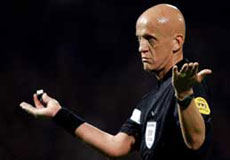 Is it really a foul?

If it is a foul, does it need to be called?
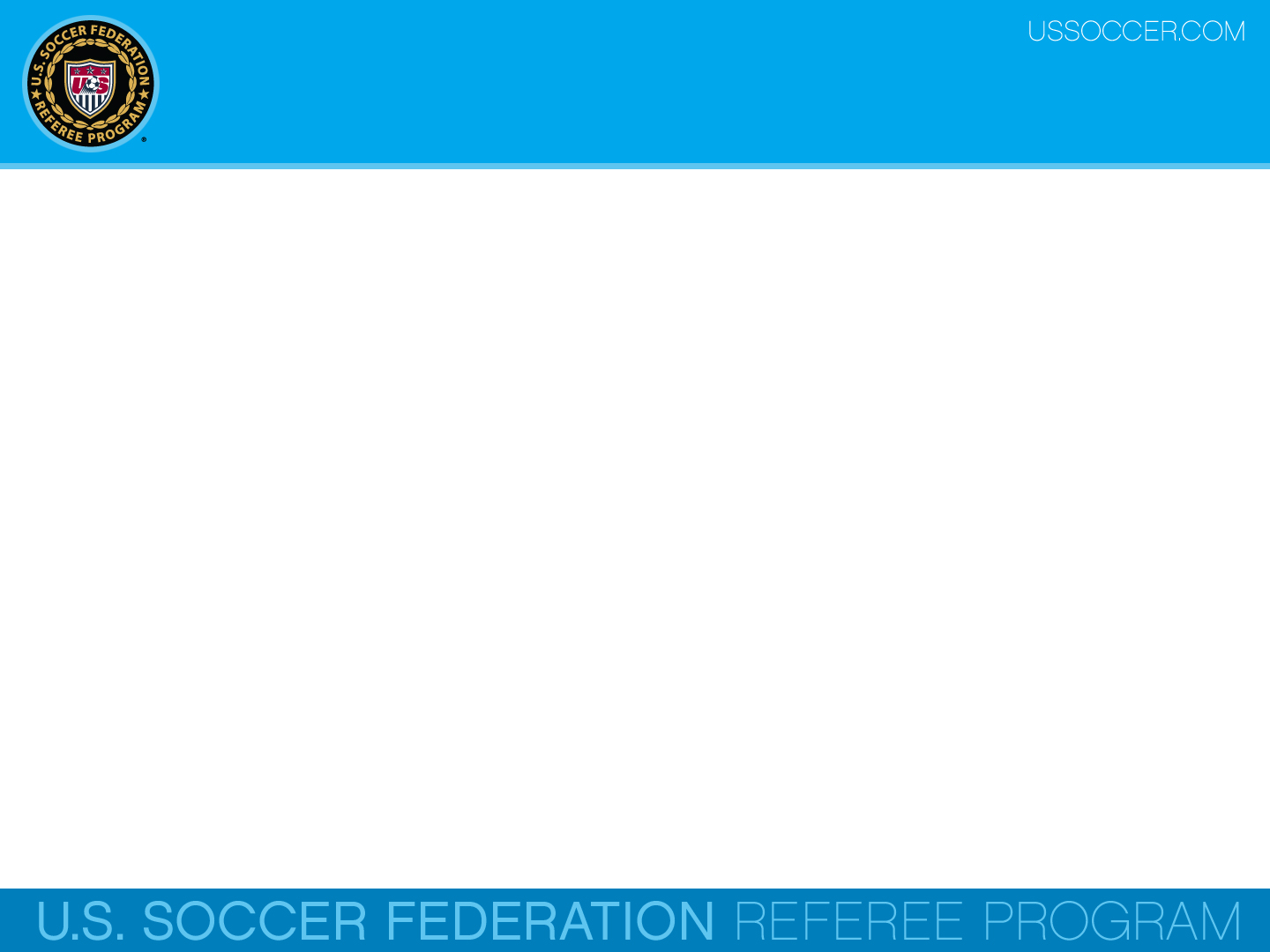 Skill Level – Brain Teaser #9
In a BU19 State Cup match a hard kicked ball is coming right toward player A6's head.   Reflectively, the player A6 raises both hands to protect his face and the ball then hits A6's forearm and falls to the ground at his feet.  A6 immediately collects the ball with his feet and dribbles the ball around a defender D2 and kicks the ball into the goal.  The referee should (more than one correct answer may be possible):
Allow the goal, since no foul has occurred
Do not allow the goal and call the foul on A6 for deliberately 	handling the ball
Do not allow the goal and call a foul on A6 because he gained 	an unfair advantage from the ball to hand contact.
Restart with a kick-off
Restart with a DFK for D2’s team
Restart with an IFK for D2’s team
[Speaker Notes: Online Training Script:

Classroom Instructor Talking Points:]
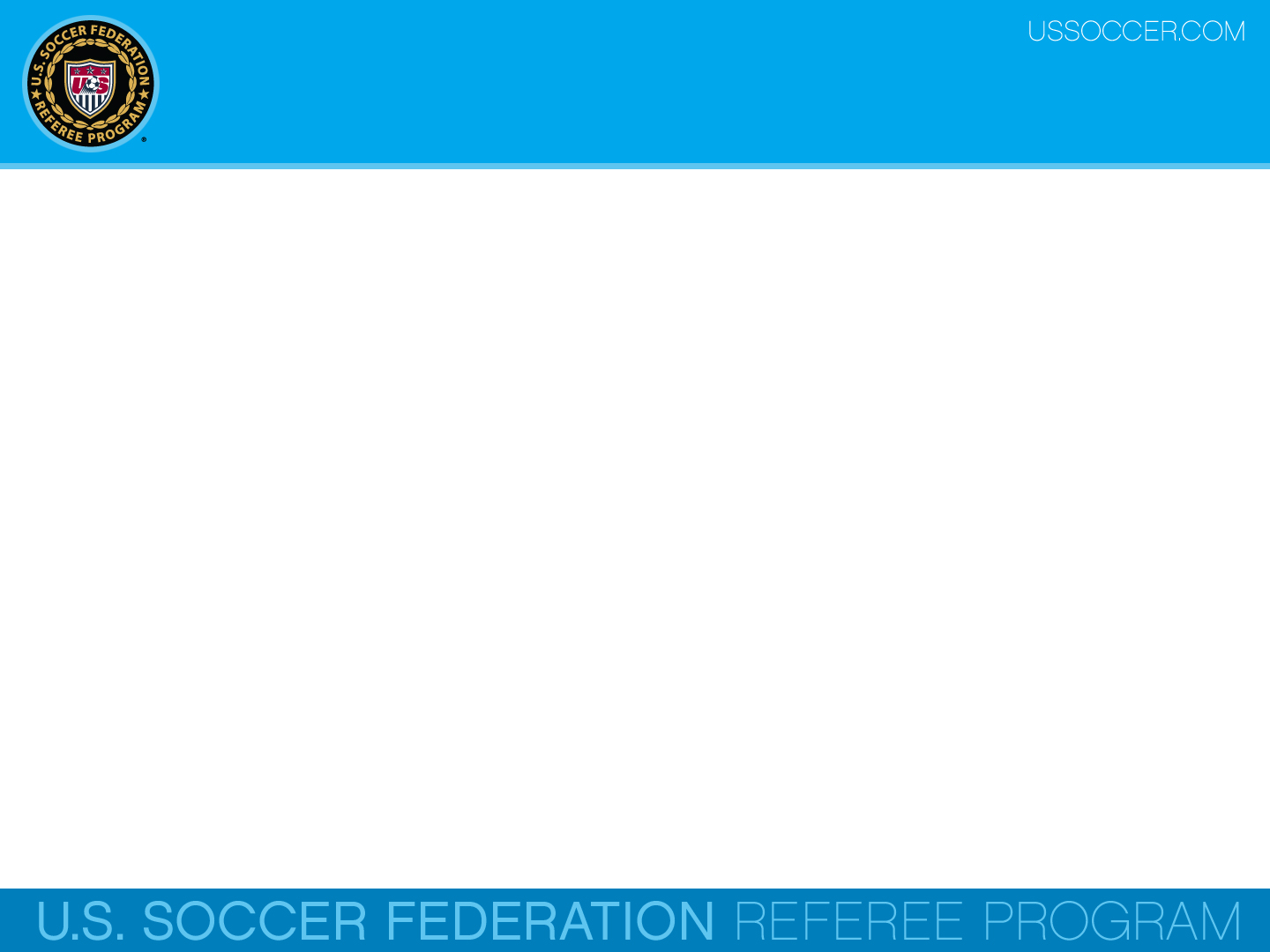 Skill Level – Brain Teaser #10
In a GU10 Division C match a hard kicked ball is coming right toward an attacking player A9's head.   Reflectively, the player A9 raises both hands to protect her face and the ball then hits her forearm and falls to the ground at her feet.  A9 immediately collects the ball with her feet and kicks it into the goal.  The referee should (more than one correct answer may be possible):
Allow the goal, since no foul has occurred
Do not allow the goal and call the foul on A9 for deliberately 	handling the ball
Do not allow the goal and call a foul on A9 because she gained 	an unfair advantage from the ball to hand contact.
Restart with a kick-off
Restart with a DFK for the defending team
Restart with an IFK for the defending team
[Speaker Notes: Online Training Script:

Classroom Instructor Talking Points:]
Qualities of Top Level Referees
Experience
Learning from 	Experience
Positioning
Fitness
Confidence
Courage
Player-Management
Concentration
Dealing with 	Confrontations
Applying the Laws of 	the Game
Remaining Calm 	Under Pressure
Personality
ALL Referees should be striving to maximize these Qualities